Illumina Processing
Steven Leonard (srl@sanger.ac.uk)
David Jackson’s NPG group part of Sequencing Informatics

How we start with images and end up with sequence data
Intensities
Corrections
Quality issues
MiSeq to HiSeqX
MiSeq
Flow cell made on the instrument
Small fast, 1 lanes 1-2 days for a 600 cycle run
	
HiSeq 2000
Flow cells made elsewhere (cBot)
8 lanes, ~8-9 days for a 200 cycle run V3 chemistry
8 lanes, ~3-4 days for a 250 cycle run V4 chemistry
2 flowcells, independent runs
MiSeq to HiSeqX
HiSeq 2500 (rapid runs)
Upgraded 2000
Flow cell made on the instrument
2 lanes, 1-2 days for 200 cycle run
HiSeqX
New hardware, optics etc.
Patterned flowcell
density ~ 50% more usable data HiSeq 2000
8 lanes, 2-3 days for 300 cycle run
Patterned Flowcell
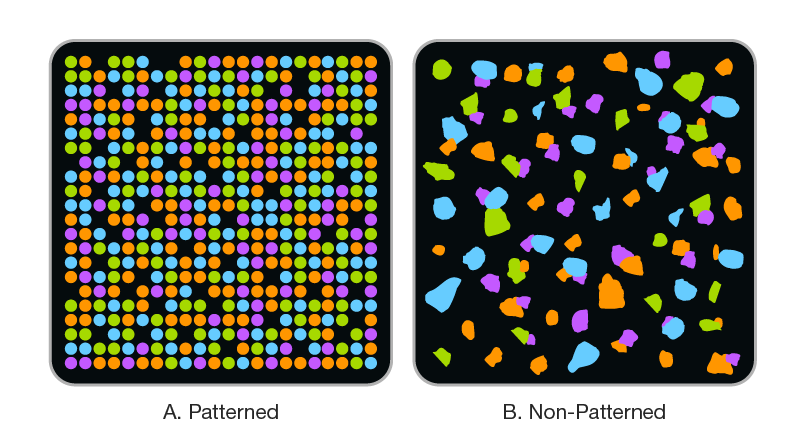 Illumina - hiseq x percent pf technical note
HiSeqX to NovaSeq
Pattern Flowcell

8 lanes but the same library in every lane

Multiple Modes, depending on data volume and speed
	
Best data volume, 3x more data per lane than a HiSeqX
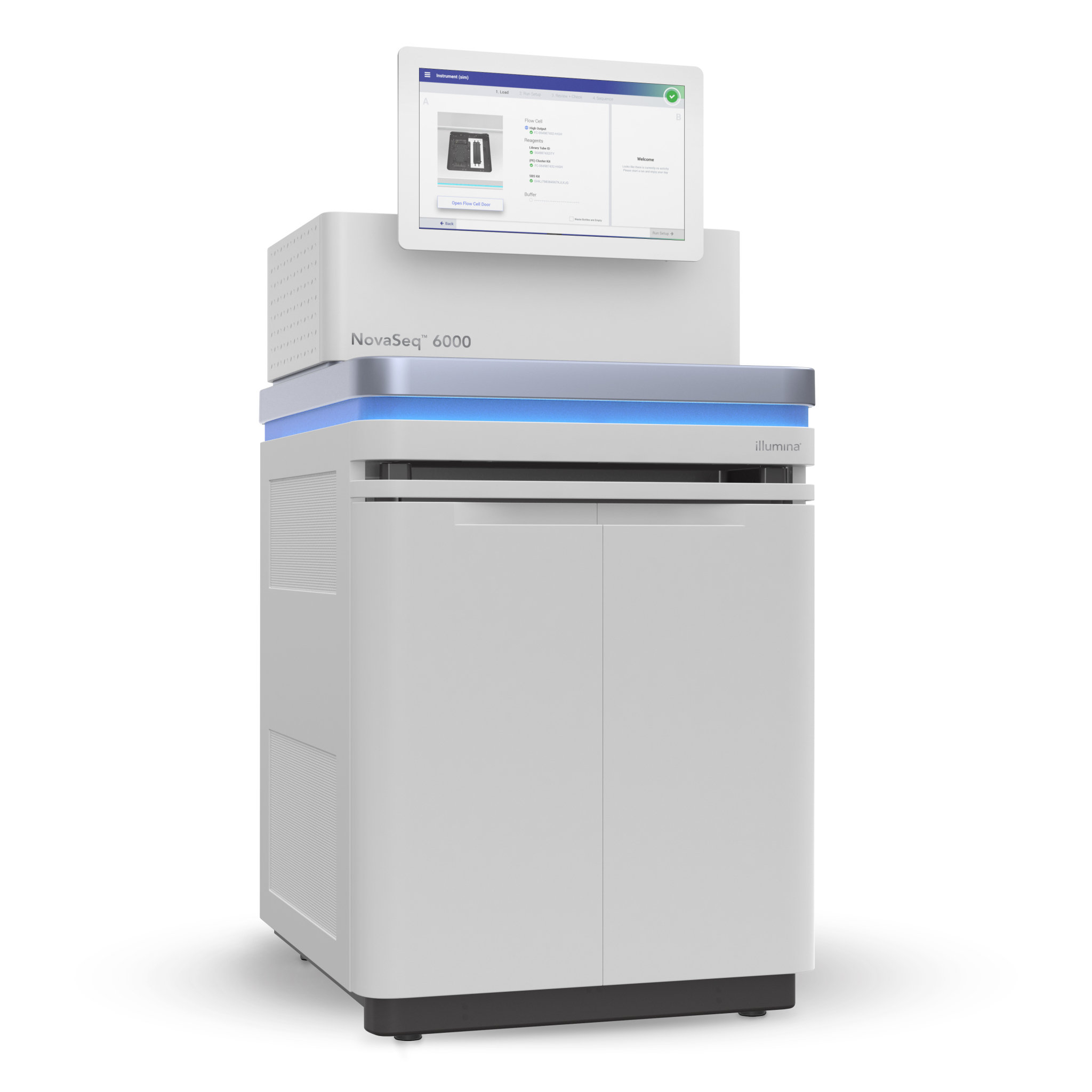 Flowcell – one channel (lane)
top
MiSeq

2 cameras
1 or 2 surfaces
1 swath
4 discrete images
  1x1x2 tiles
  1x1x14 tiles
  2x1x14 tiles
  2x1x19 tiles
2944x2866 pixels
HiSeq(X)

4/2 cameras
2 surfaces
2 or 3 swathes
Continuous scan
  2x3x16 tiles
  2x2x14 tiles
  2x2x24 tiles
2048*10048 pixels
Bottom
Images - MiSeq
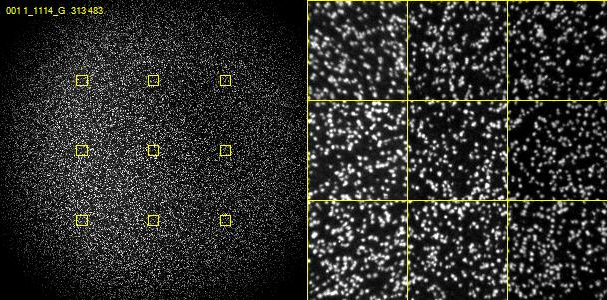 Images - HiSeq
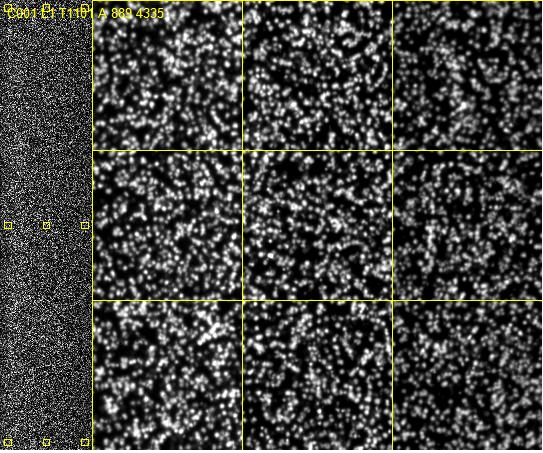 On instrument processing
HCS or MCS
Generates raw images
RTA
     Images converted to intensities
Correct raw intensities
Call bases and assign quality values
Basecall (.bcl) files produced for each cycle
We transfer these to staging areas
Can be transferred to BaseSpace for offline processing.
Image processing and corrections
Template generation (Not HiSeqX)
Image registration
Between cycles, due to stage positioning inaccuracies
Between channels, due to optical path differences
Dye crosstalk correction
Overlap between dye emission spectra causes (e.g.) C bases to appear in A channel images
Phasing correction
Inefficiencies in chemistry cause a subset of molecules to
lead/lag the rest of the cluster, increasingly over time
Template generation
Looks at first few cycles
HiSeq 4 cycles, MiSeq 4 (v2) or 7 (v3) cycles
4xN images from all channels
Identifies clusters in ALL images
Chooses ‘best’ cycle, cycle with most A/C clusters
Registers all images to best A/C
Generate a set of intensities for each potential cluster
Filters low quality clusters and duplicates
Creates a locations file X/Y locations
Reported cluster density
Why? - Cluster Mapping
By detecting clusters from multiple cycles there is a better chance of resolving overlapping clusters 
Neighbouring clusters are less likely to have the same base for multiple cycles (first four used for template generation)

Low complexity and unbalanced samples can have difficulties at this step
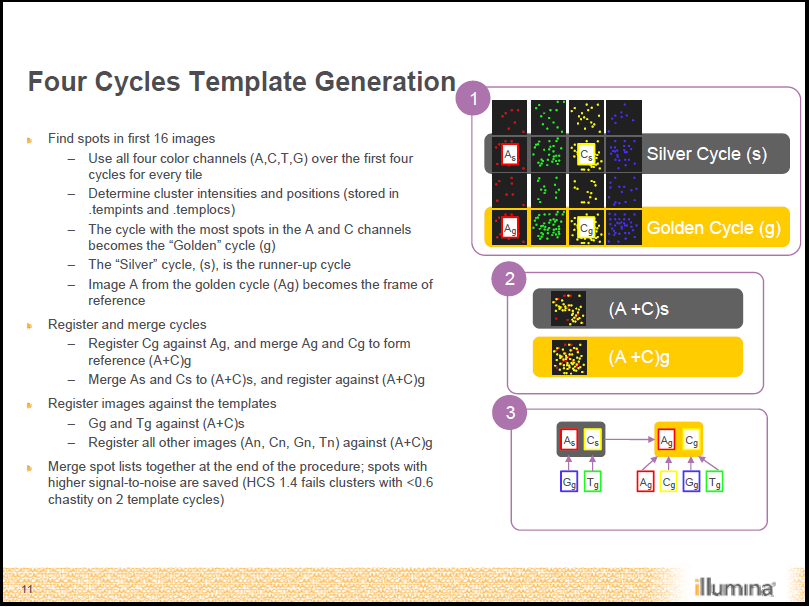 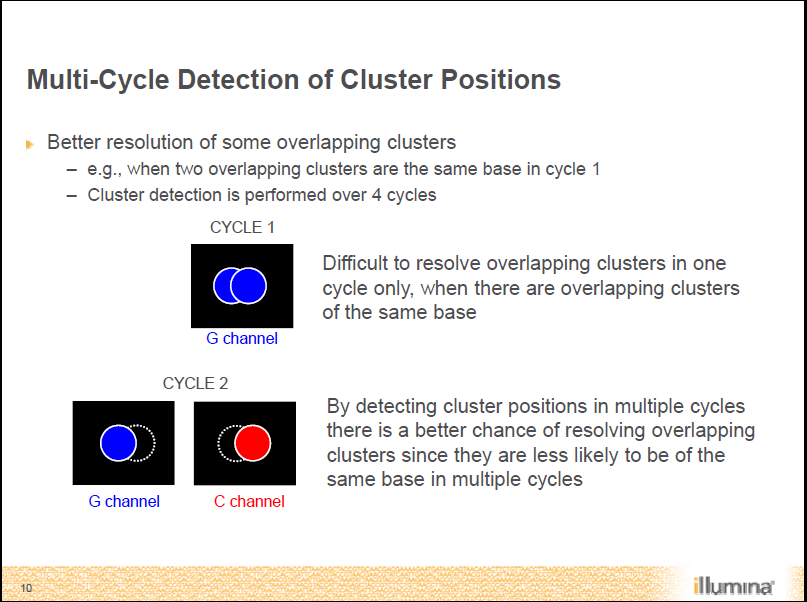 High density/Low complexity
high density tile (1500K / mm2)
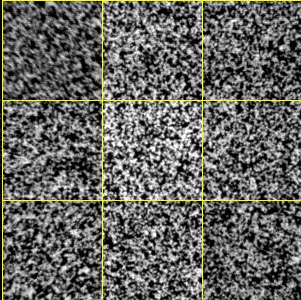 normal (800K / mm2)
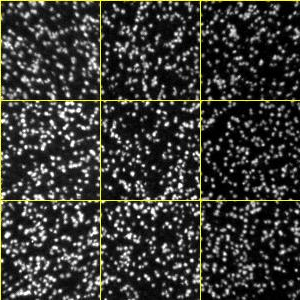 Low complexity T (1000K / mm2)
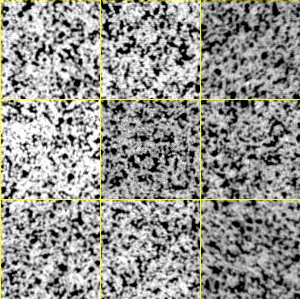 Image registration
The stage/camera moves between cycles
For each cycle, tile and channel
Calc a X/Y offset for a region in each corner
From 4 sets of offsets calcs a
X/Y offset
X/Y stretch
X/Y Skew/Rotation
If ANY channel fails
The tile ‘drops out’ basecalls ALL N, qualities 0
Image focus/Low complexity
Focus (500 K/mm2)
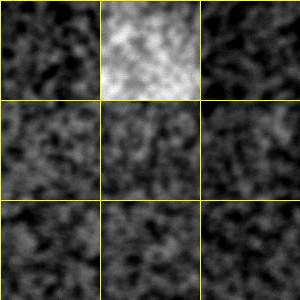 Normal (800 K/mm2)
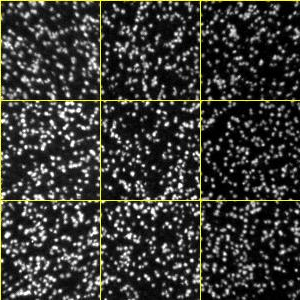 Low complexity A (1000 K/mm2)
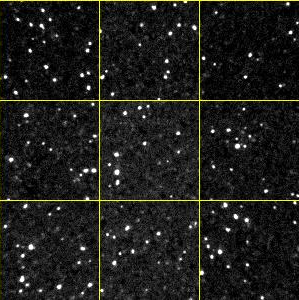 Cross-talk
Overlap between dye emission spectra causes (e.g.) A bases to appear in C channel images

Calculate the cross-talk between each pair of channels - matrix
HiSeq - template cycles i.e. first 4 cycles
MiSeq - first 11 cycles (low complexity)

Apply inverse of this matrix to correct cross-talk
Matrix Calculations
Matrix corrects for cross-talk between the channels and normalizes the observed intensity differences
T
G
A        C        G        T
A 0.65	0.14	  0.01	  0.02 
C 0.81	1.04    0.02	  0.03 
G 0.02	0.02	  1.18	  0.04 
T 0.03	0.03	  1.10	  1.56
Cross-talk
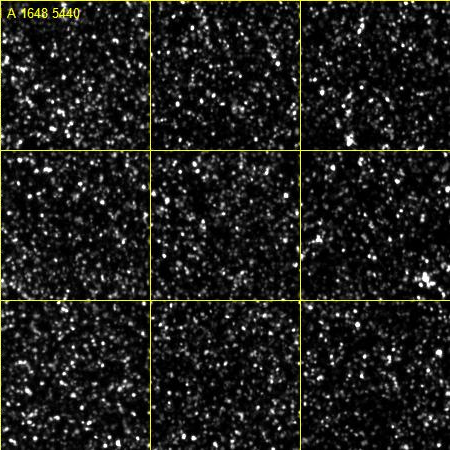 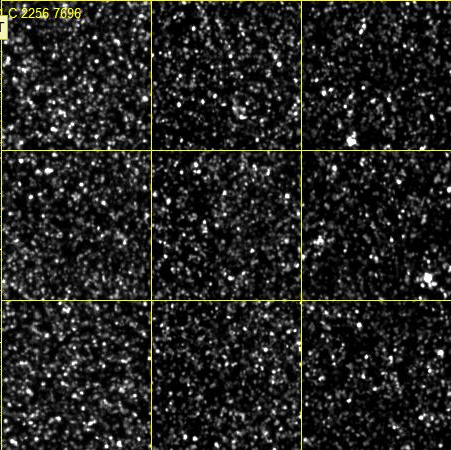 Cluster finding, image registration, crosstalk correction
Cluster finding
High Density		reduce density
Low complexity	Spike 50% phix (HiSeq)
Registration
High Density		reduce density
Low complexity	Spike in 5% phix
Crosstalk correction
Low complexity	Spike in 20-50% phix (HiSeq)
Phasing Correction
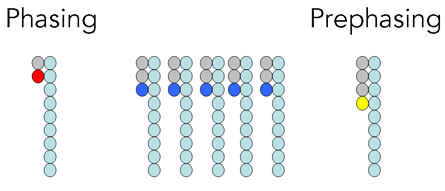 Source: Illumina Sequence Analysis Software User Guide
Phasing Correction
Phasing is cumulative
Can affect a significant fraction of the cluster for long reads
Estimate
For each base look for clusters where the previous/next base is different to the called base. Calculate the average relative intensity in the previous/next base in the channel corresponding to the called base
 Dynamic
 Phasing is estimated and corrected dynamically
Phasing Correction
HiSeq
MiSeq
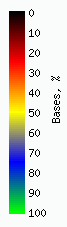 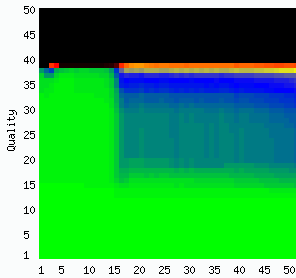 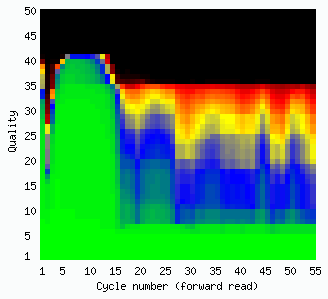 Base calling and quality scoring
Tiles are basecalled independently
Base calling is easy: Pick the base corresponding to the
highest corrected intensity for each cluster
Quality scoring: Calculate the probability that a given base in a read has been called incorrectly
BCL file 1 byte per base
2 bits for basecall [ACGT]
6 bits for quality score (0..63)
quality 0 ⇔ Basecall N
Quality scores
Representation of probability of base called incorrectly

Phred scaled		-10.0*log10(prob. error)
10		1/10 chance of an error
20		1/100 
30		1/1000
40		1/10000

Readable form ascii character: Q+33 (!=0…b=64)
Reduced set of quality scores
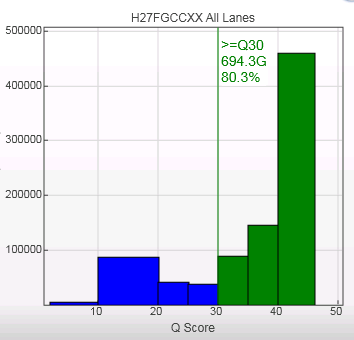 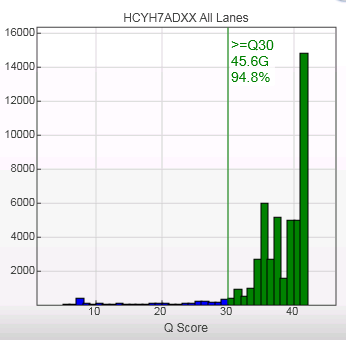 Quality score computation
Quality scores are computed as a 6-dimensional table
lookup driven by features derived from the data:
Motif 				Are we in a difficult sequencing context ?
Motif accumulation			Have we been in a difficult sequencing context ?
Endiness 				Where are we in the read ?
Shifted Purity, G adjusted		Modified purity
   Online Overlap 			Are the local intensities ‘Noisy’ ?
Penultimate Chastity 25		Value used for purity filtering
“Canned” calibration table is used 	Different tables for HiSeq and MiSeq
“Purity” filtering (PF)
Base caller assumes cluster is homogeneous
may produce errors if it is mixed
PF attempts to remove mixed clusters.
Definition: Chastity = IMAX / (IMAX+INEXT) > 0.6
Reads which fail the Chastity check more than
once in the first 25 cycles are discarded
bcl files contain ALL reads there is a separate filter file
~5% of reads discarded, depending on density of lane
Can be (much) lower if density too high
Can be too high if low complexity in first 25 cycles
Low complexity - PF rate too high
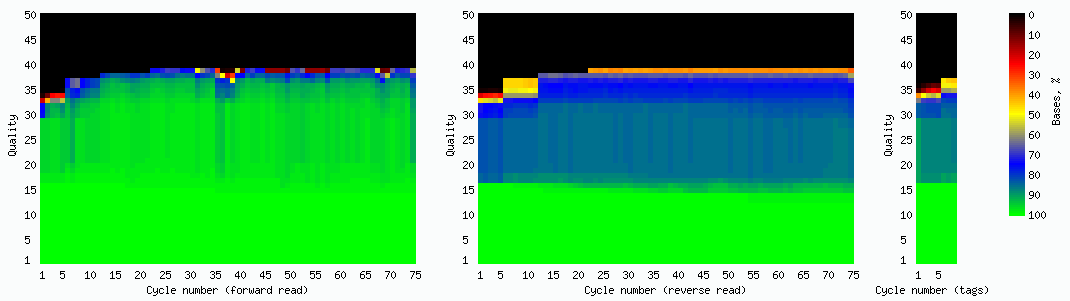 Phasing vs purity filtering
Different phenomena:
Mixed clusters are problematic from the start
Phasing is a gradual process
Different response:
PF discards entire reads
Phasing degrades individual base quality
Phasing has minimal effect in first 25 cycles examined by PF
Spiked phix
PhiX sample “spiked in” to every lane at ~0.5%
Known sequence
Controls used for error rate estimation
Computed on instrument in near-realtime
Multiplexed samples
Ligate a different “bar-code” tag to each sample
Pool samples
Sequence read-1, tag, read-2, separately primed
Choose tag set carefully
want variation in each cycle of the index read
prevent focus/registration problems
aids decoding
Take-home message
There’s a lot of software between flowcell and sequence file
New versions of software are released frequently
Every run is different
At Sanger, every run gets QC checked by a human
Track your configuration!